Big Data and Artificial Intelligence as a Tool for Global Sustainability
Vipin Kumar

University of Minnesota

kumar001@umn.edu
www.cs.umn.edu/~kumar
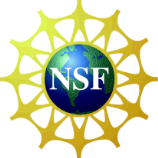 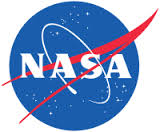 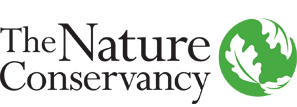 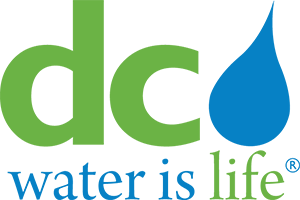 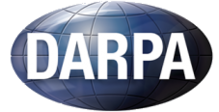 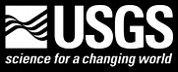 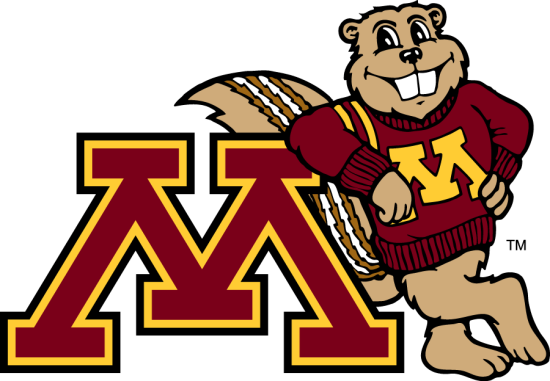 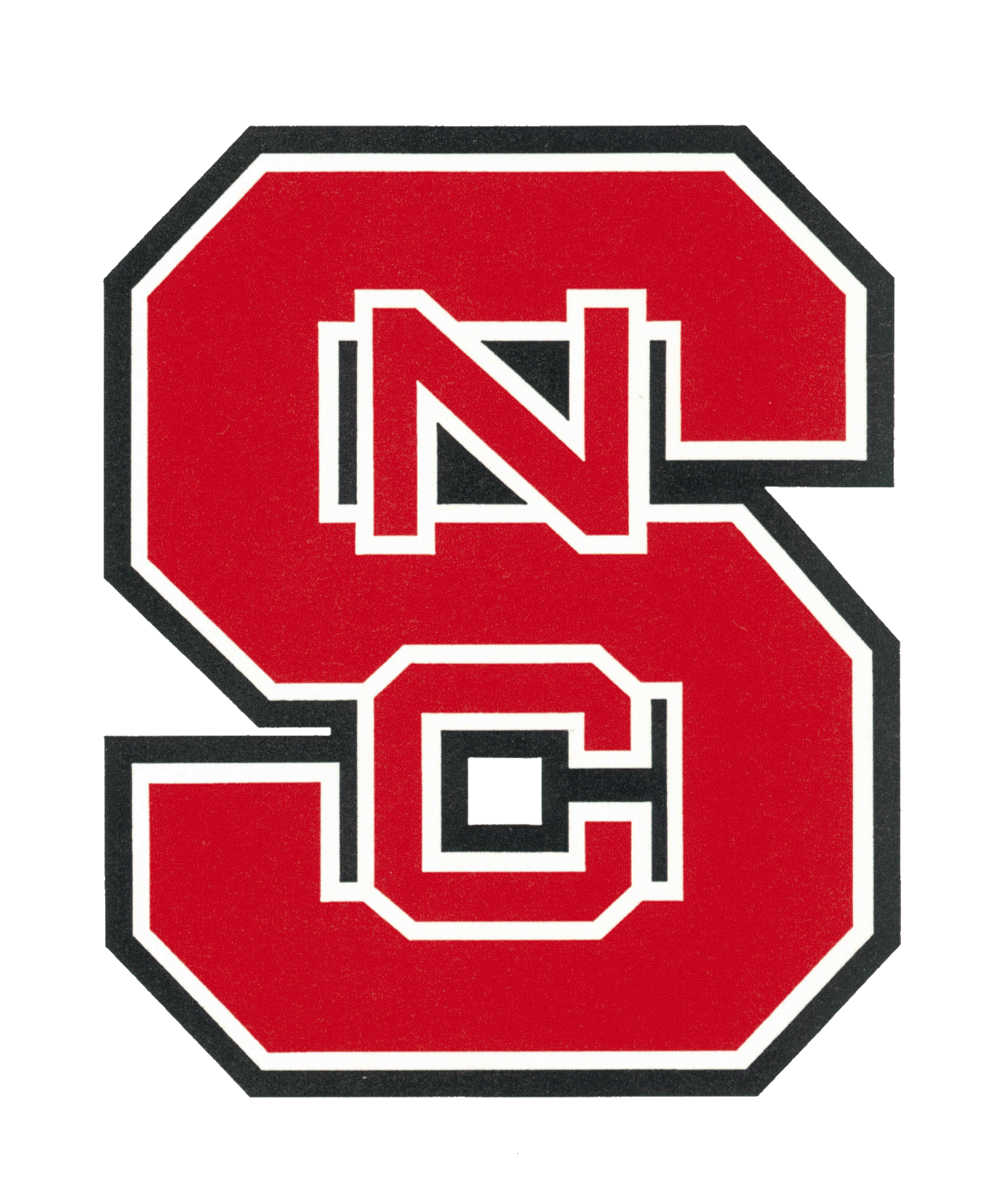 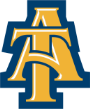 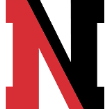 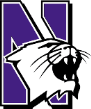 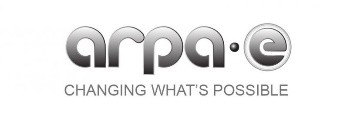 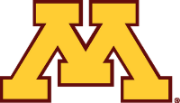 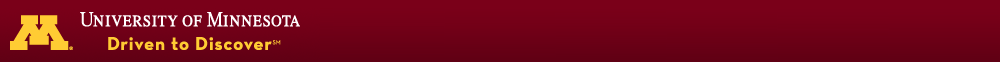 GLASSNET, Purdue University, 4/7/2022
Environmental Grand Challenges of the 21st Century
How to Feed the World Without destroying the Planet?
Cool Green Science by Nature,  July 7, 2017
IPCC Report warns of  ‘irreversible’ impacts of global warming 2/28/2022
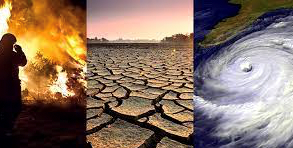 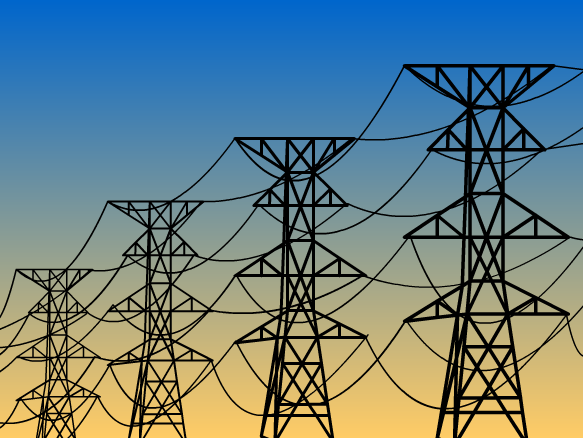 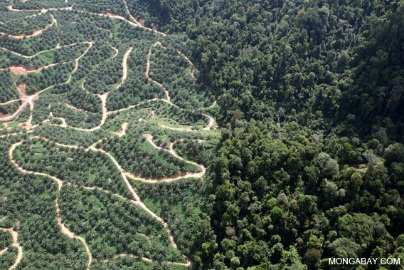 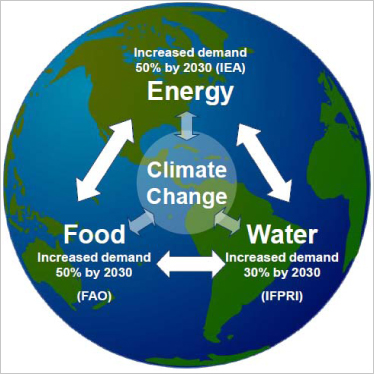 Increasing frequency of  natural disasters
Oil Palm Plantations in Indonesia
Water quality impacted by Agriculture
Freshwater resources under stress
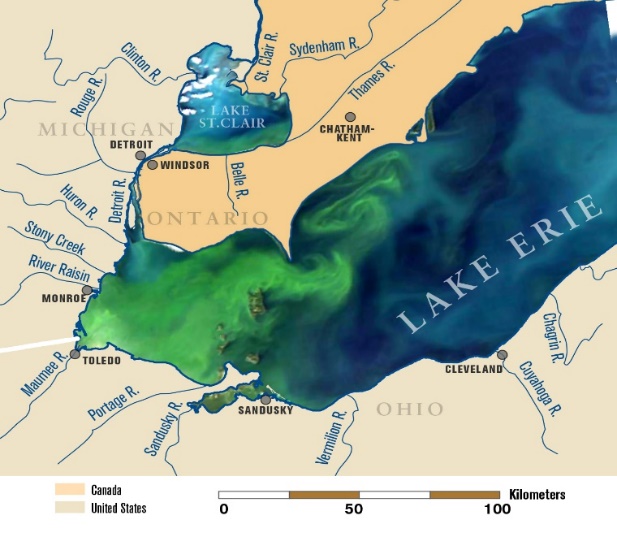 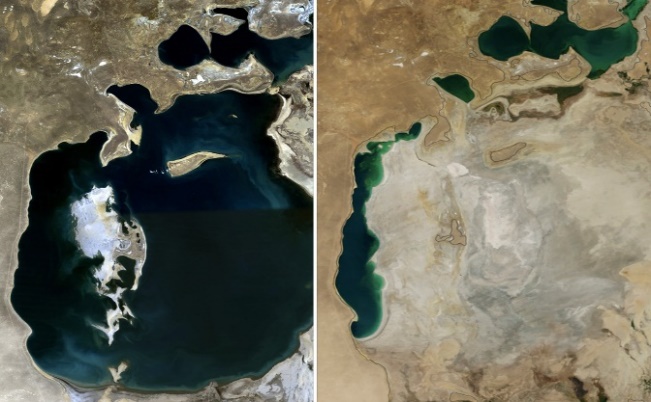 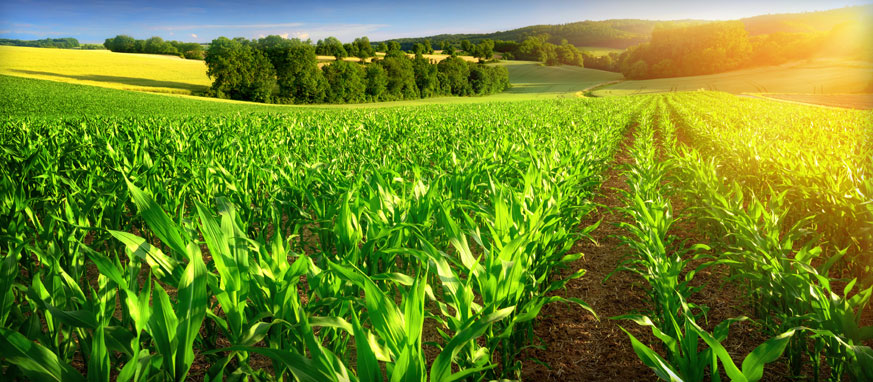 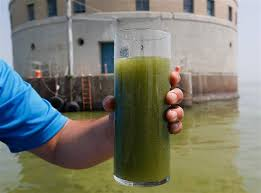 Aral Sea in 1989
Aral Sea in 2014
Harmful Algal Bloom in Lake Erie
GLASSNET, Purdue University, 4/7/2022
Golden Age of Data Science
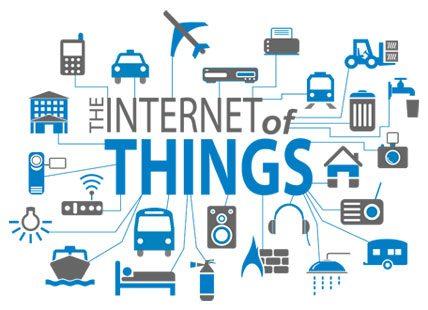 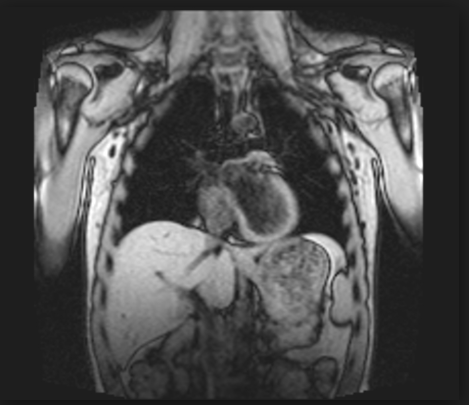 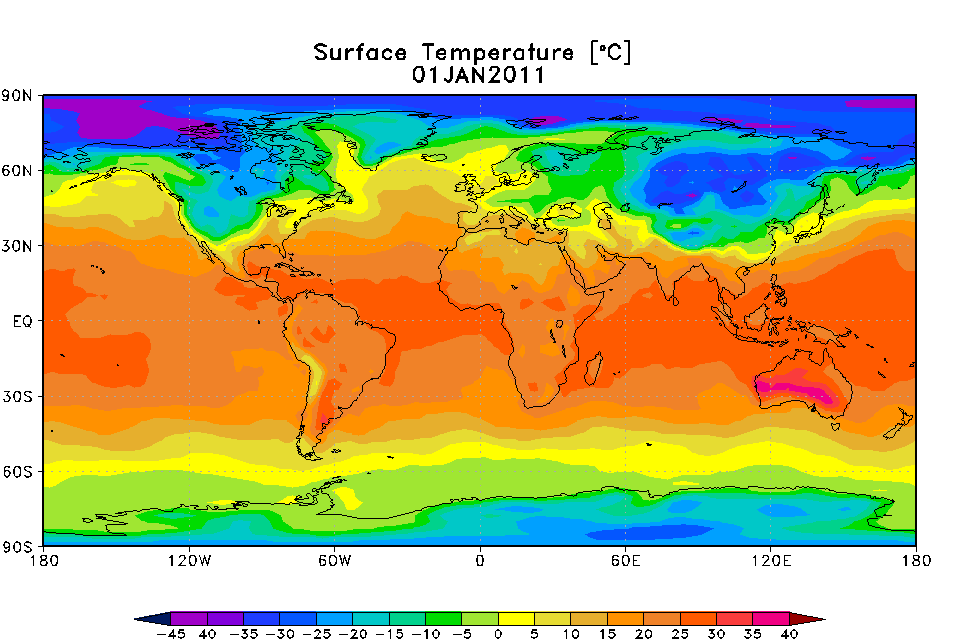 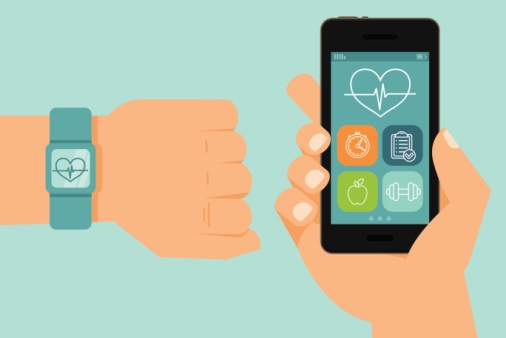 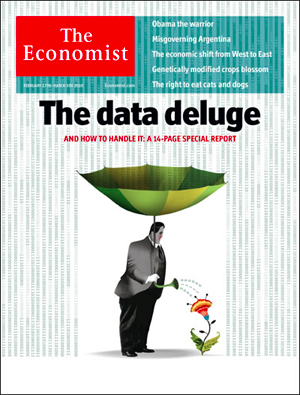 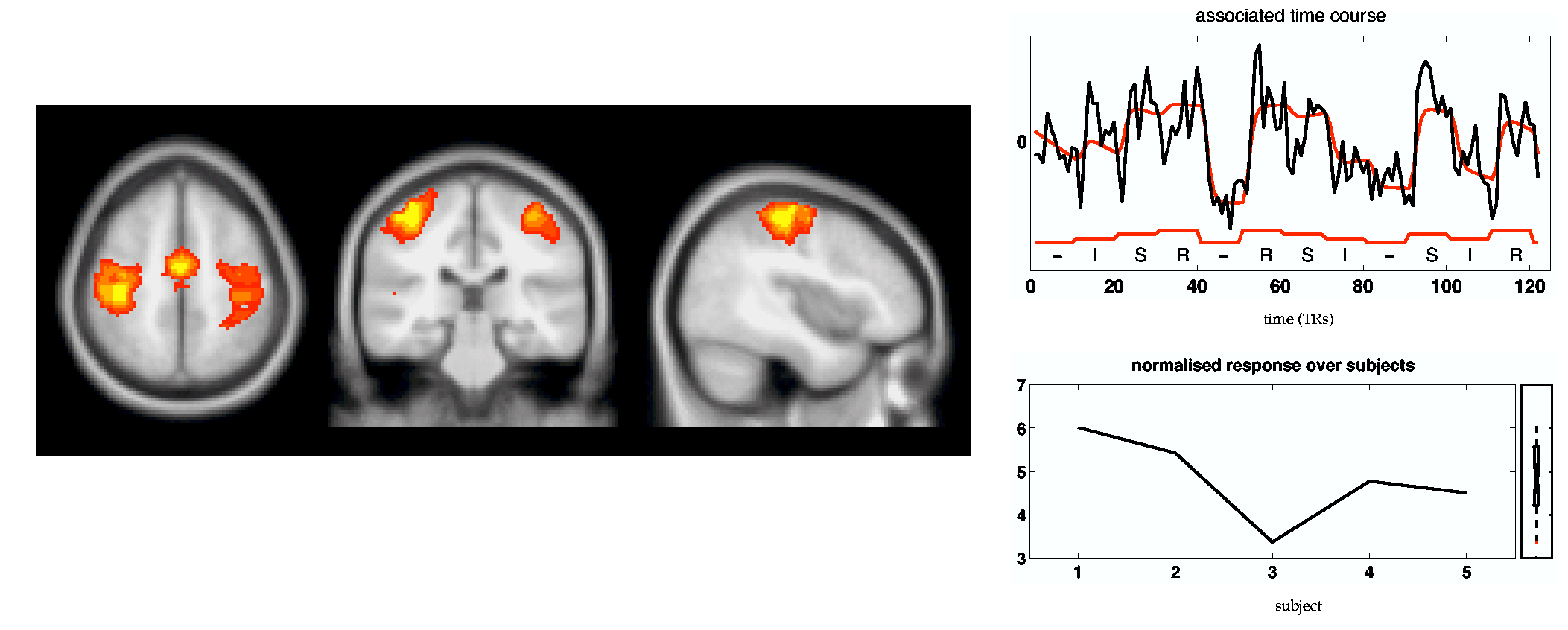 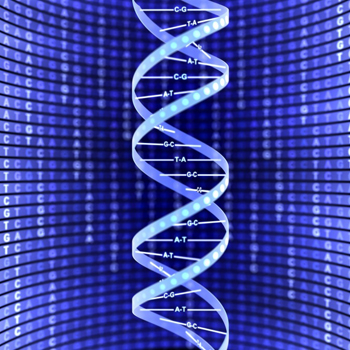 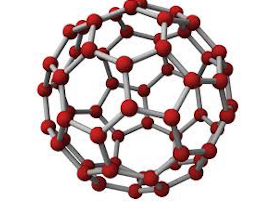 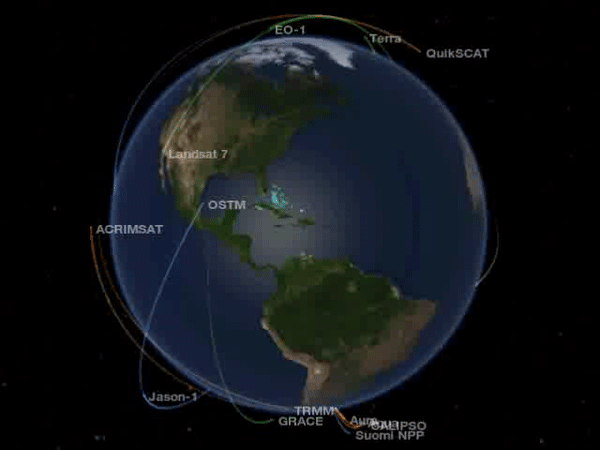 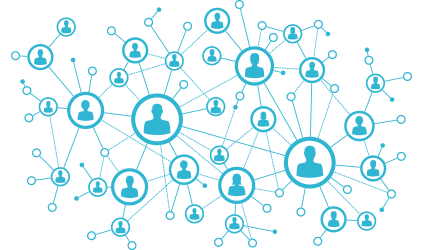 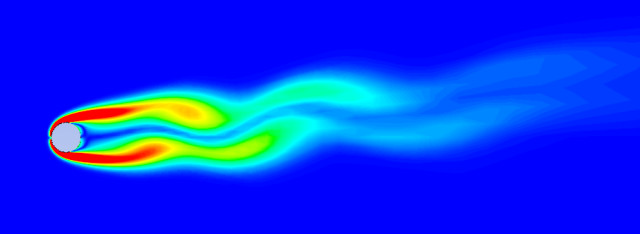 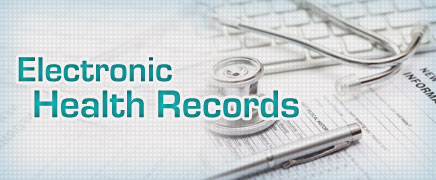 Hugely successful in commercial applications:
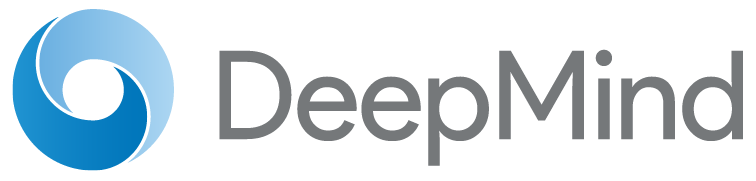 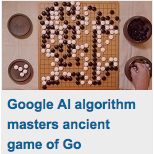 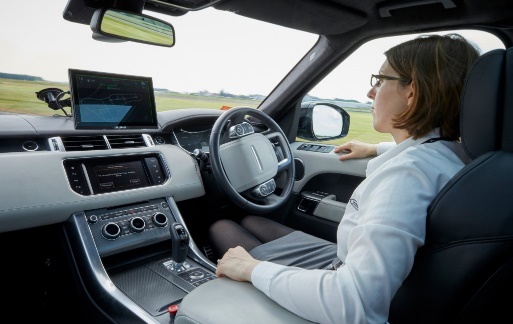 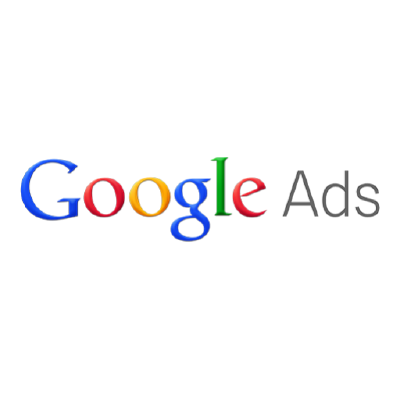 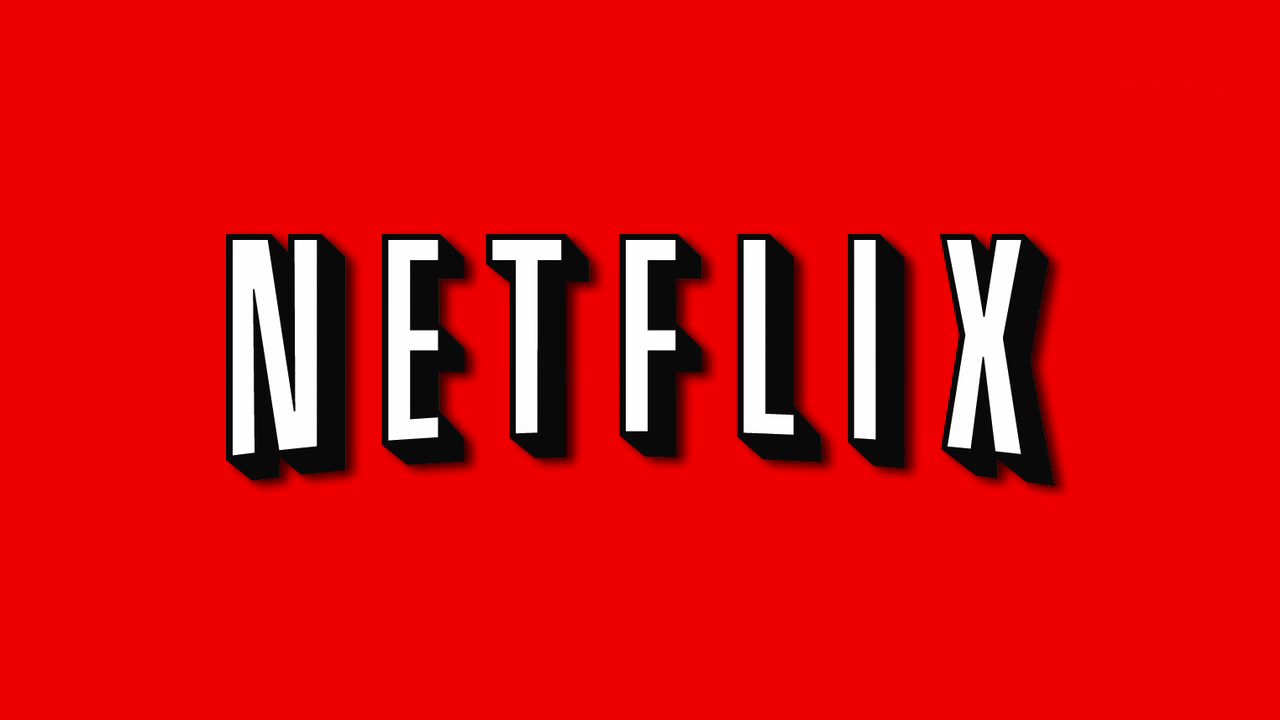 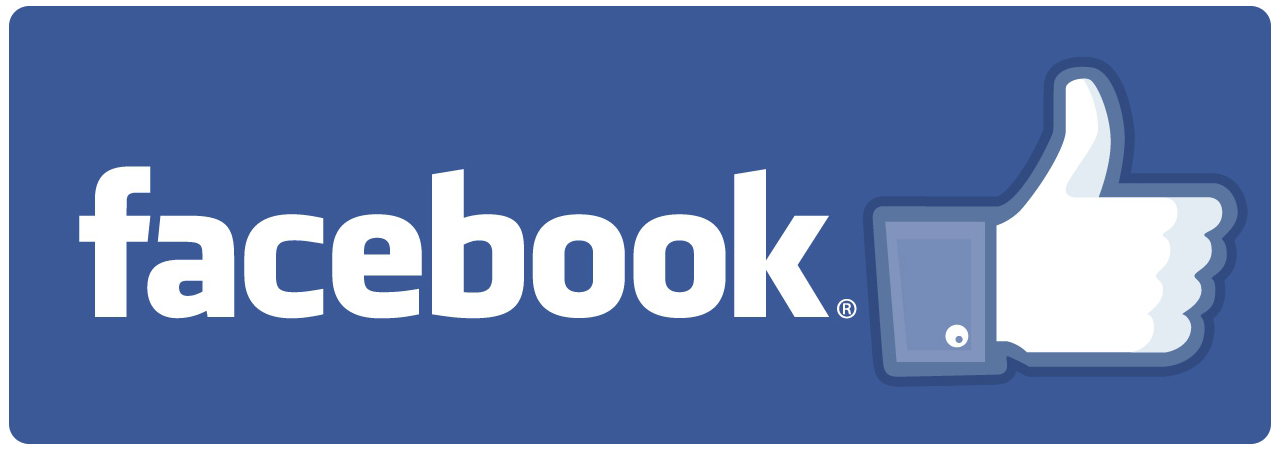 GLASSNET, Purdue University, 4/7/2022
Golden Age of Data Science
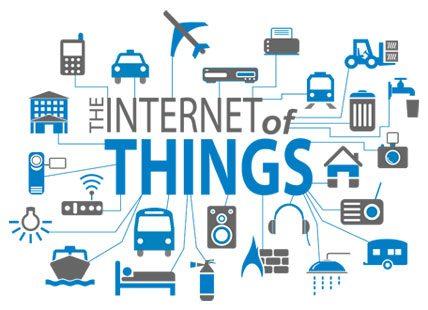 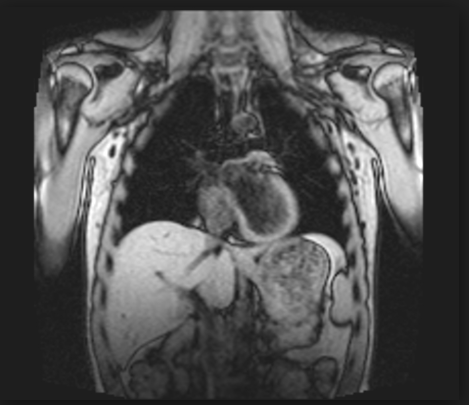 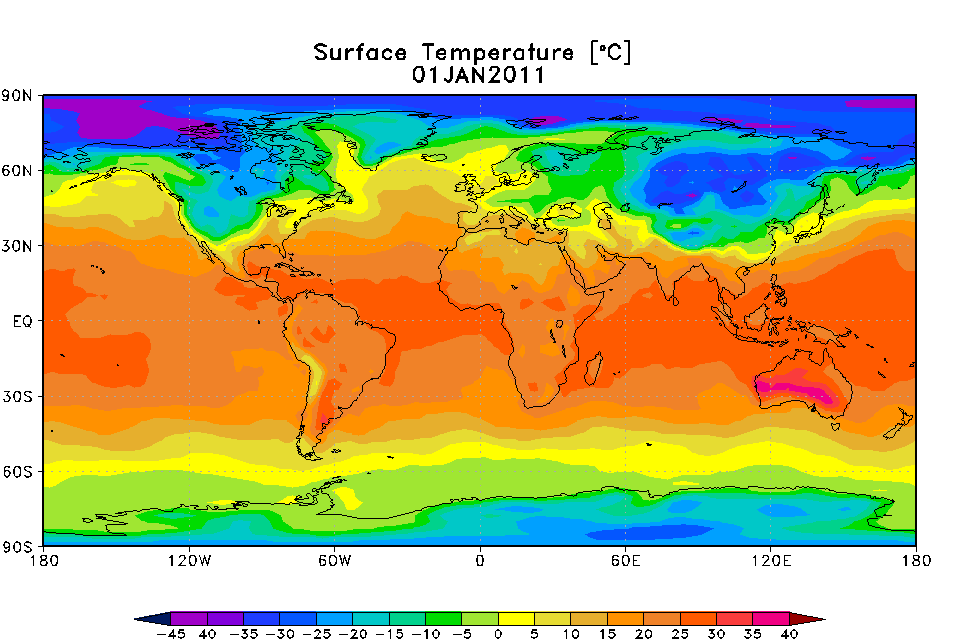 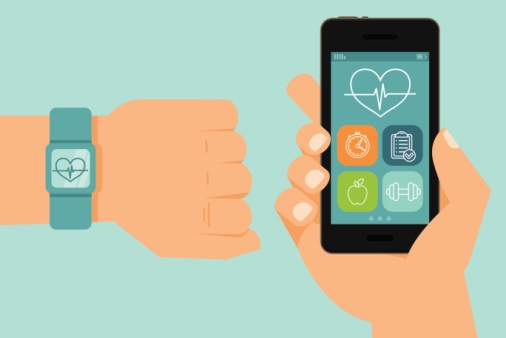 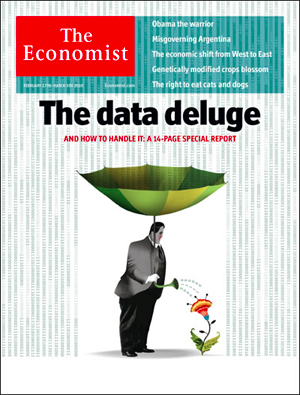 Challenges: High degree of spatial and temporal heterogeneity make it hard for ML  to generalize to out-of-sample scenarios

Solution: Knowledge-Guided Machine Learning (KGML)  combines the power of scientific knowledge encoded in process-based models and state of the art ML
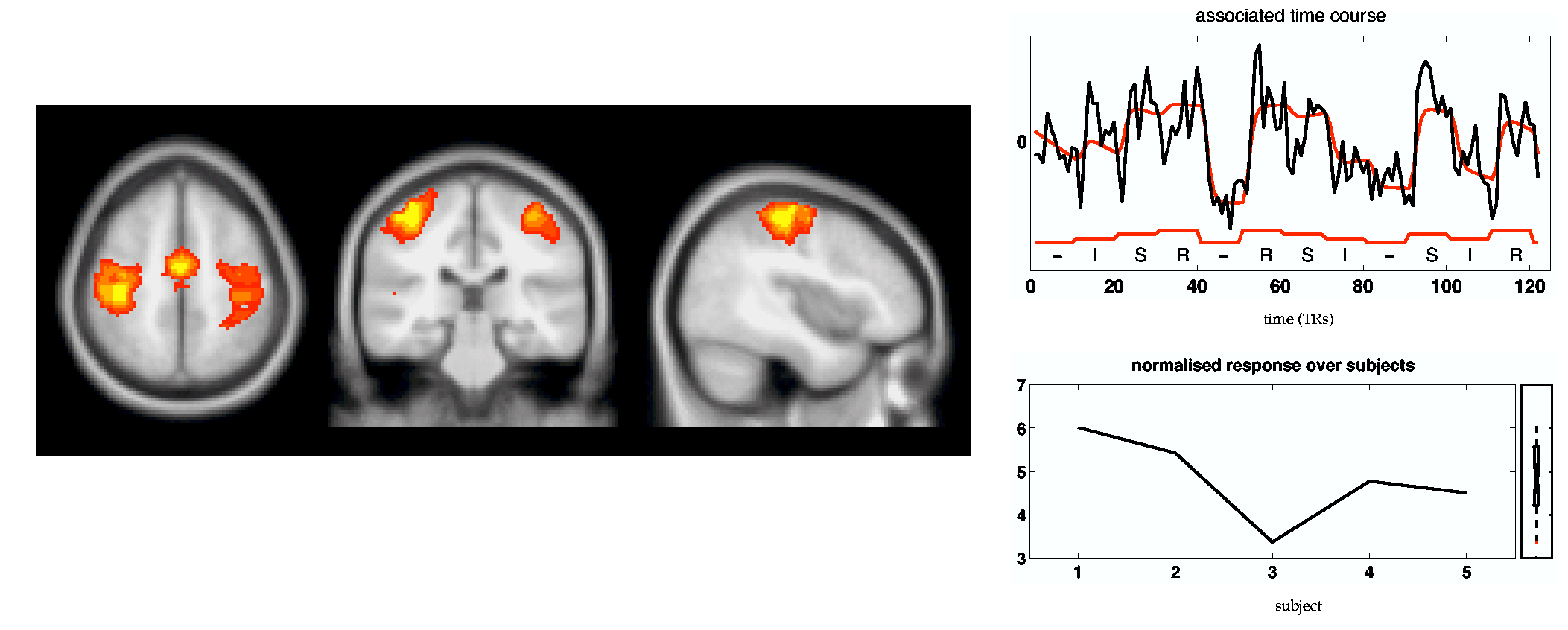 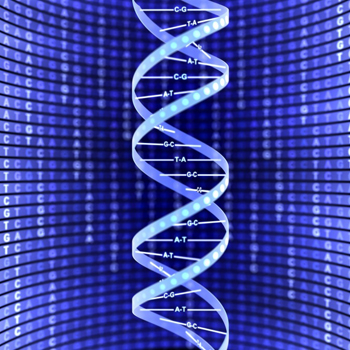 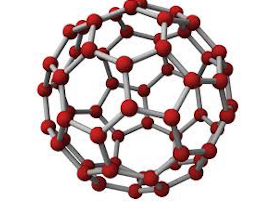 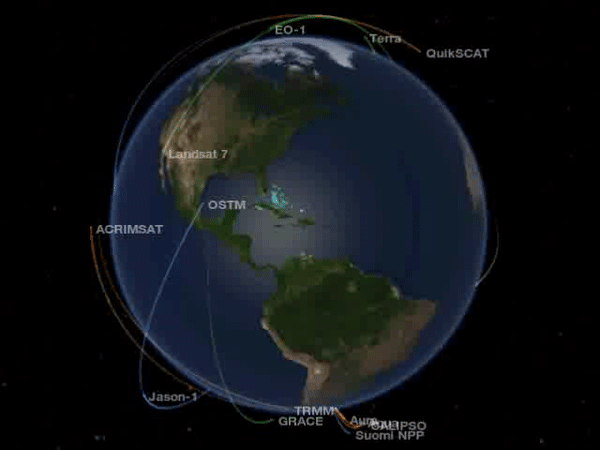 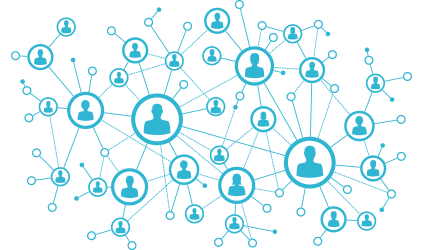 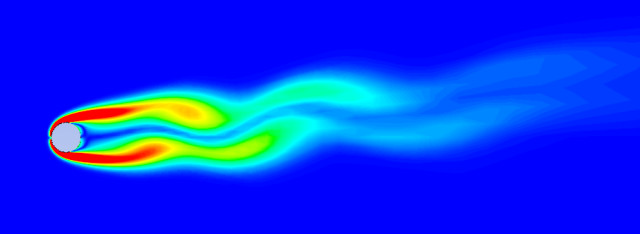 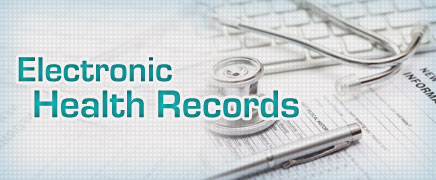 Hugely successful in commercial applications:
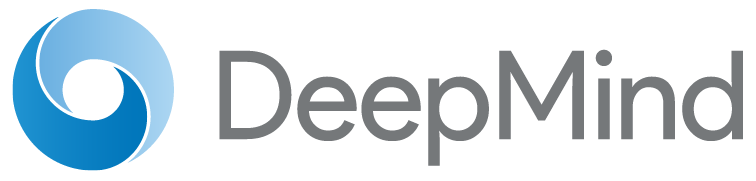 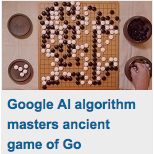 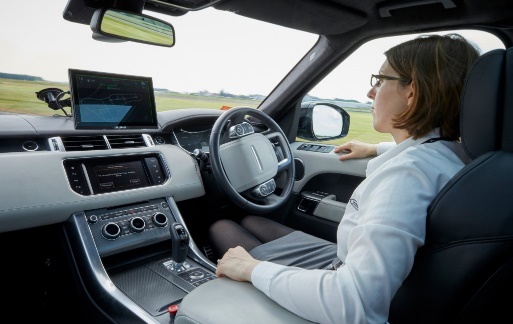 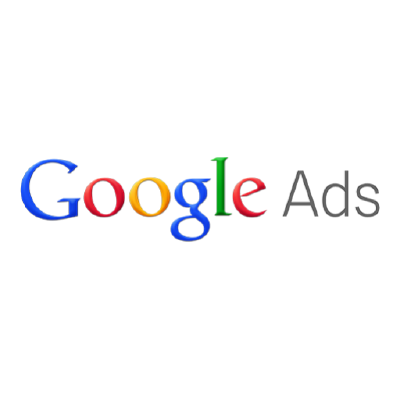 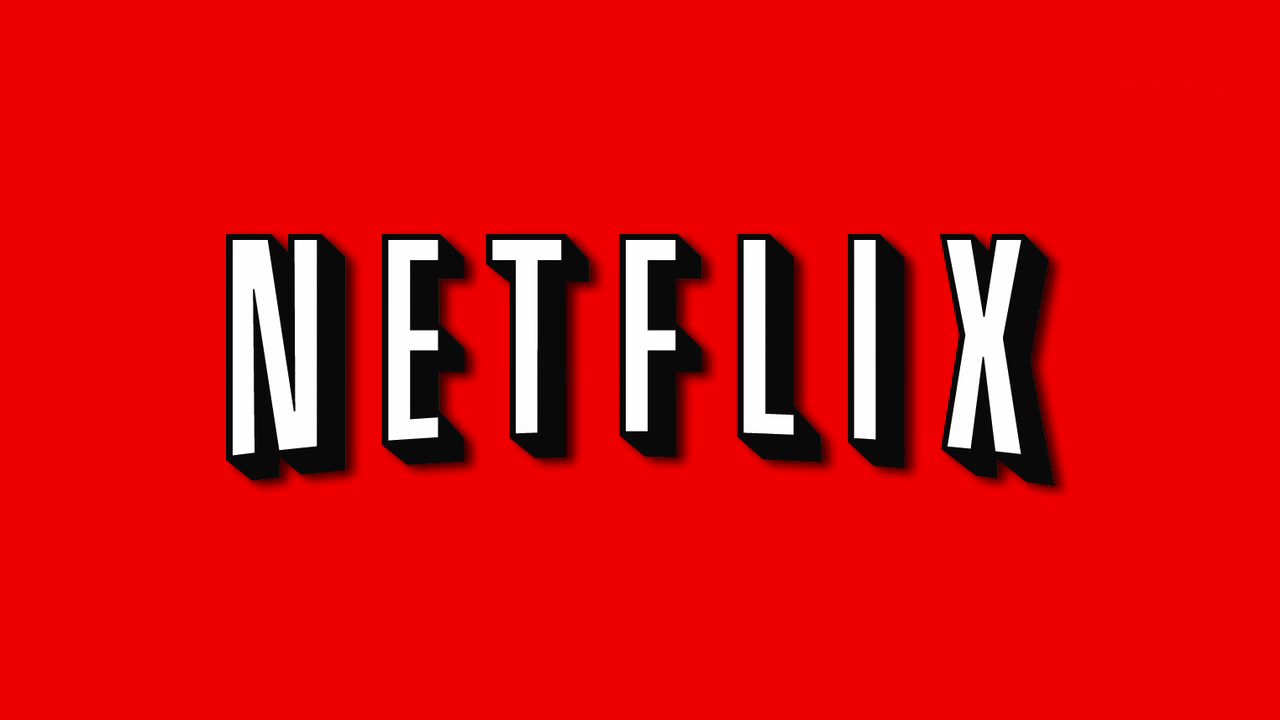 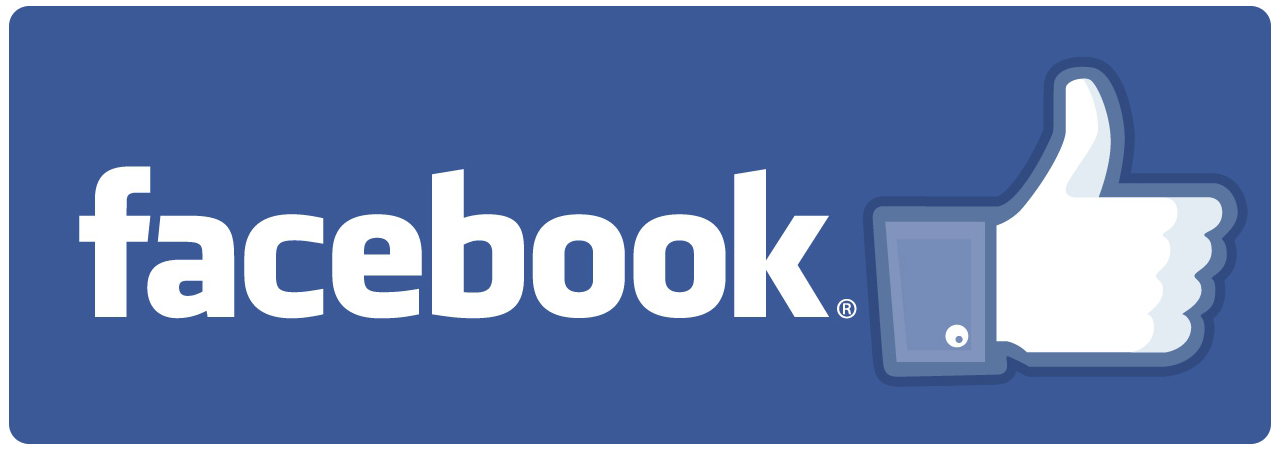 GLASSNET, Purdue University, 4/7/2022
KGML Generated Maps of Plantation Dynamics
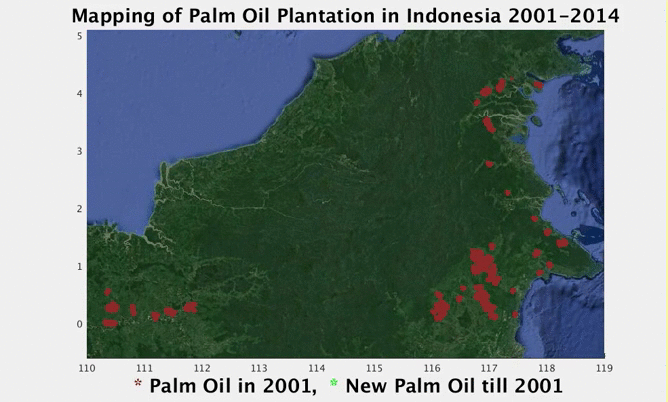 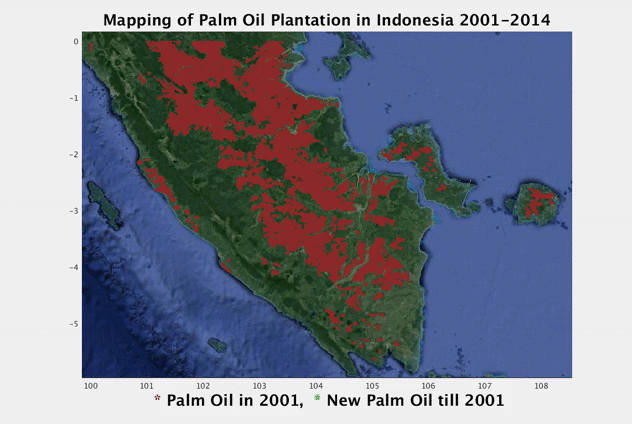 h29v08
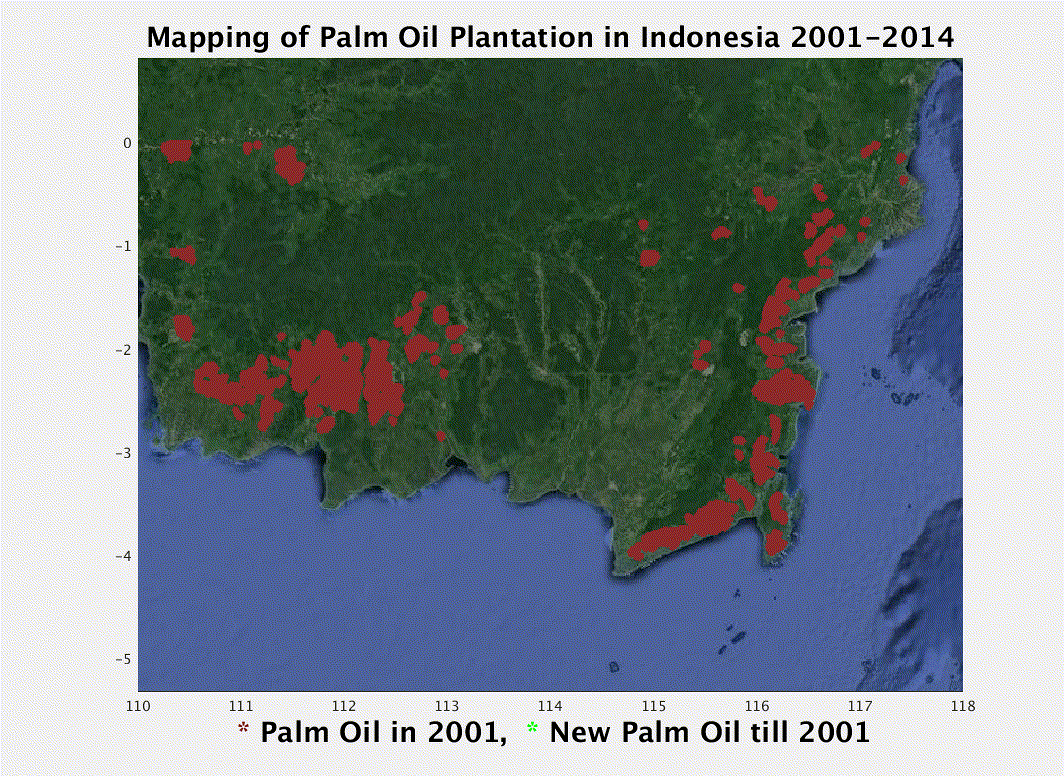 h28v09
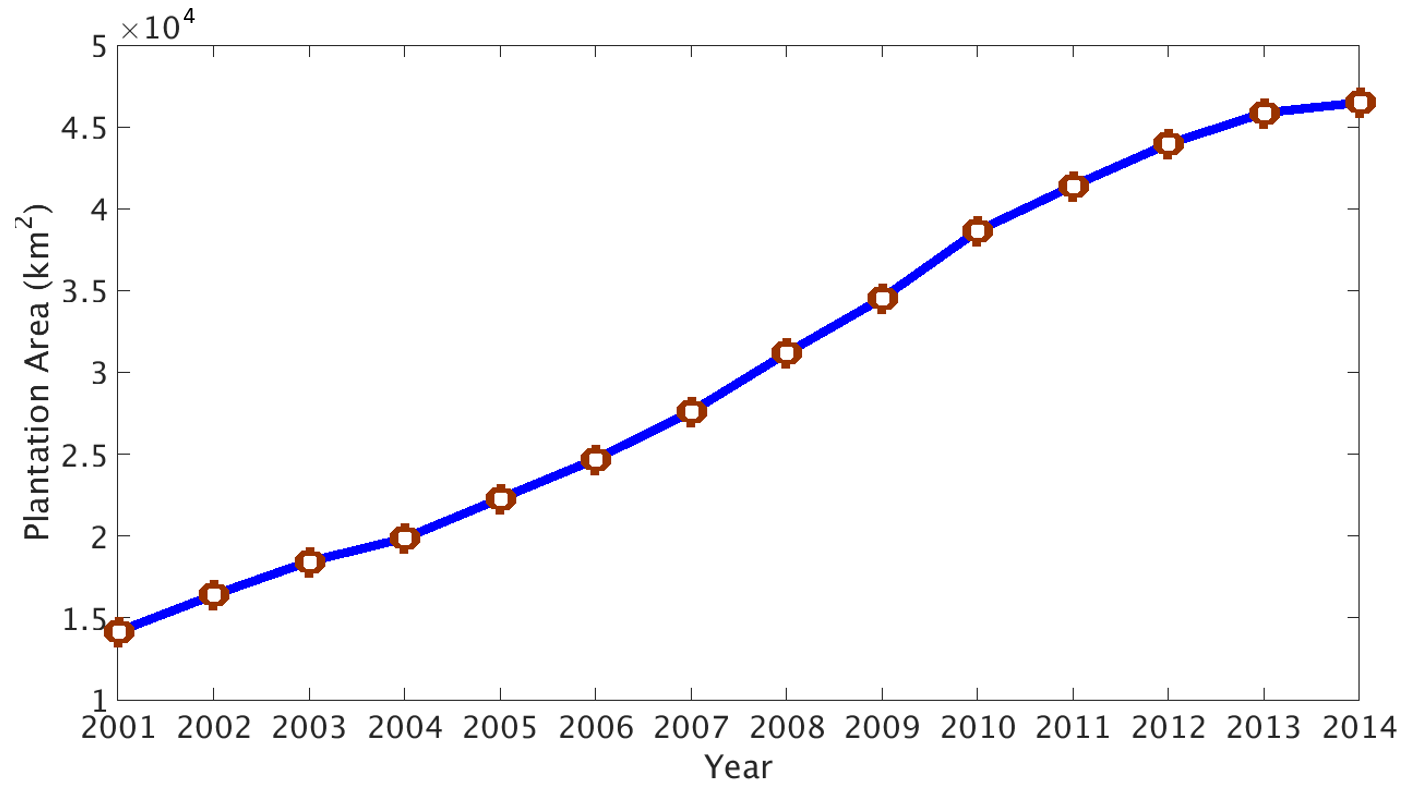 h29v09
ReaLSAT: Reservoir and Lake Surface Area Time-series Database http://umnlcc.cs.umn.edu/realsat/
Monthly scale surface area dynamics from 1984 to 2015 at 30m resolution
using JRC-Google product as input label source 1

Over 700k water bodies of size greater than 0.1 sq. kms below 50 degrees North
1. Pekel et. al, High-resolution mapping of global surface water and its long-term changes. Nature 540, 418-422 (2016). (doi:10.1038/nature20584)
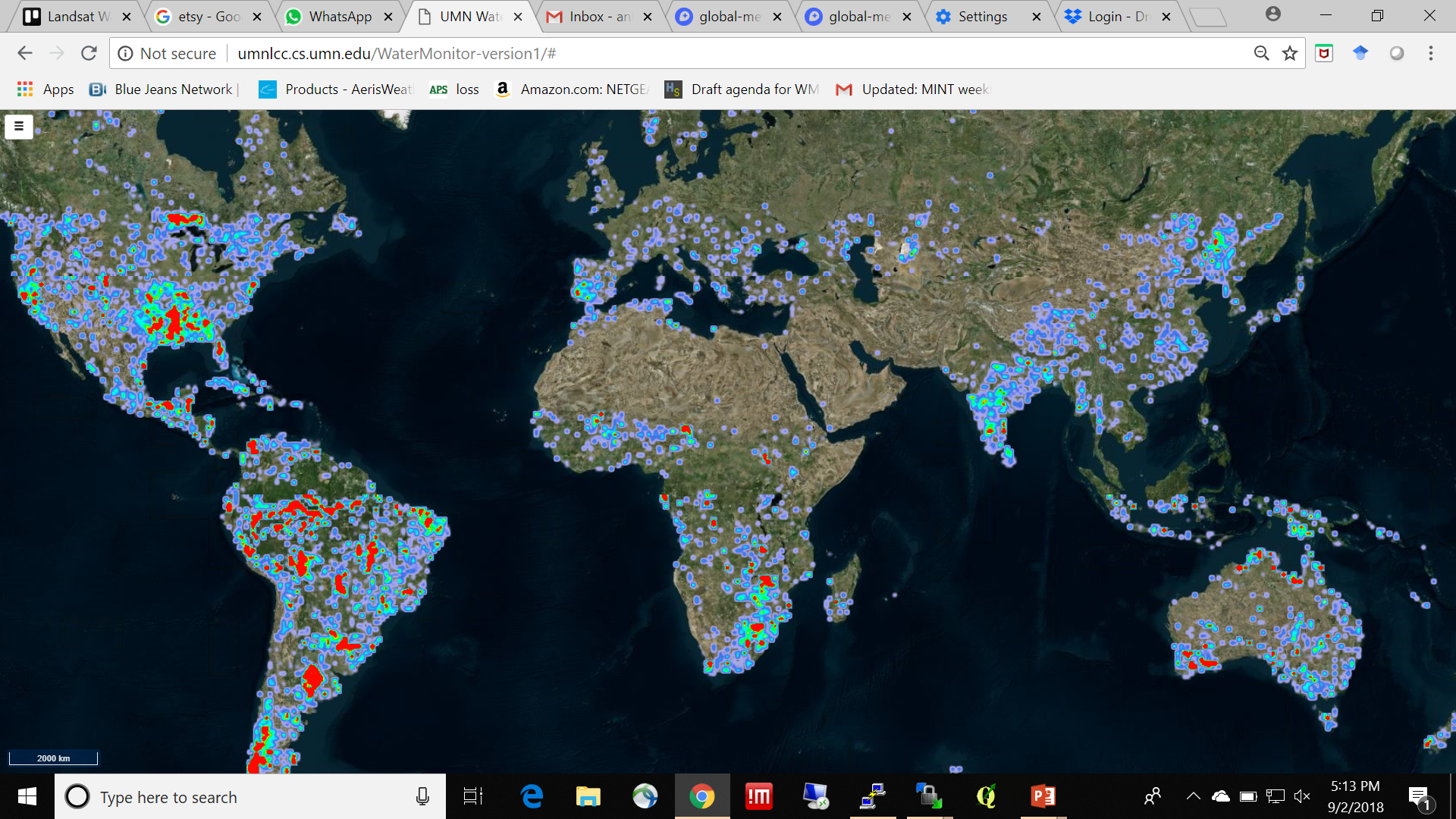 Note: The heat map is incomplete, as it represents only the subset of the database processed until July 2019 (345k  water bodies)
GLASSNET, Purdue University, 4/7/2022
[Speaker Notes: The Joint Research Centre (JRC) is the European Commission's science and knowledge service which employs scientists to carry out research in order to provide independent scientific advice and support to EU policy.

Currently, we have processed 66 K lakes.
Change the name of the website
Redo the tutorial]
ReaLSAT: Resrvoir and Lake Surface Area Timeseries Database http://umnlcc.cs.umn.edu/realsat/
Monthly scale dynamics from 1984 to 2015 at 30m resolution
using JRC-Google product as input label source 1

Over 700k water bodies of size greater than 0.1 sq. kms.
Provides dynamics of water bodies

Identifies new lakes and reservoirs

Enables calibration of flood models
1. Pekel et. al, High-resolution mapping of global surface water and its long-term changes. Nature 540, 418-422 (2016). (doi:10.1038/nature20584)
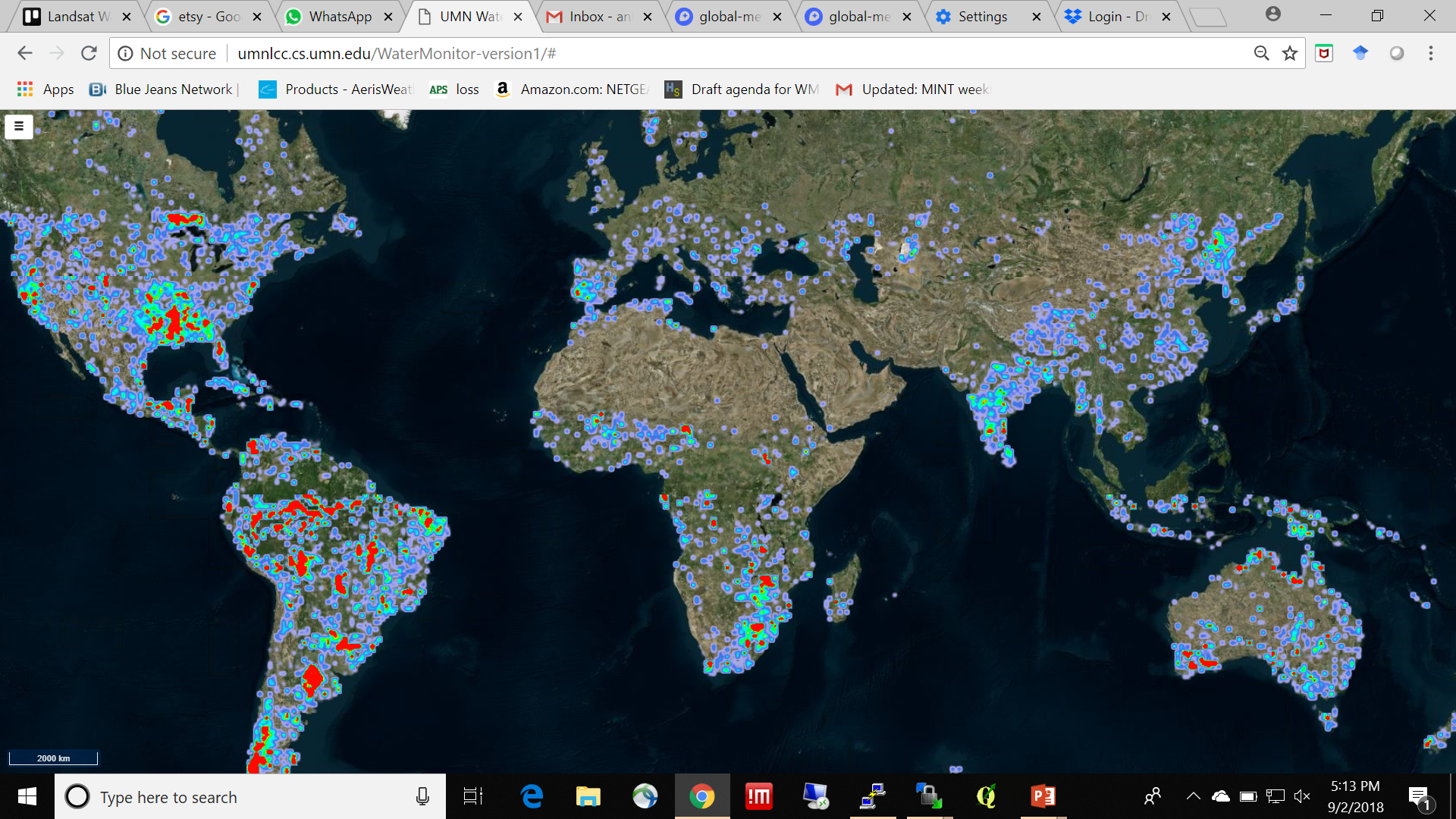 GLASSNET, Purdue University, 4/7/2022
[Speaker Notes: The Joint Research Centre (JRC) is the European Commission's science and knowledge service which employs scientists to carry out research in order to provide independent scientific advice and support to EU policy.

Currently, we have processed 66 K lakes.
Change the name of the website
Redo the tutorial]
ML for Environmental Sciences: Additional Research Highlights
USDA Cropland Data Layer CDL
CALCROP21
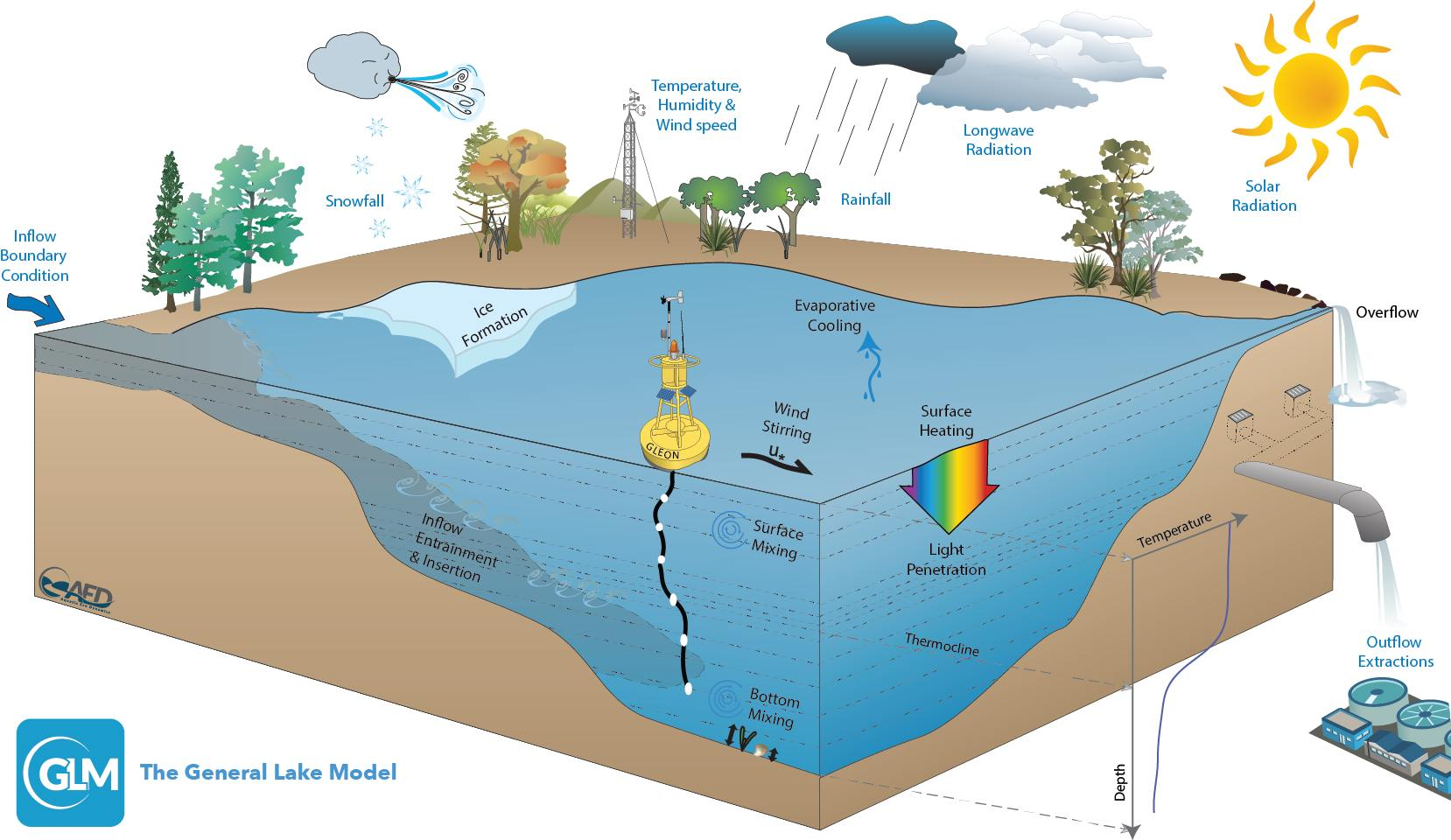 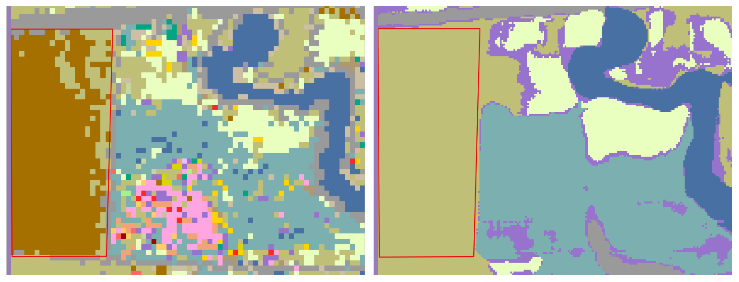 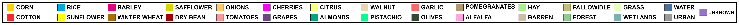 Spatio-Temporal Semantic Segmentation
Mapping Crops at Scale
Attention augmented deep learning algorithm jointly exploits the spatial and temporal nature of satellite data.
Created a 10m resolution crop map for the entire California Crop Belt that is more accurate than the 30m resolution CDL used as labels for training
Knowledge Guided Machine Learning (KGML) 
Modeling Lake Water Quality
Combining Physics and Data Science models  to overcome complementary weaknesses
Hybrid models are significantly more robust and are of higher quality than either pure physics or pure data models
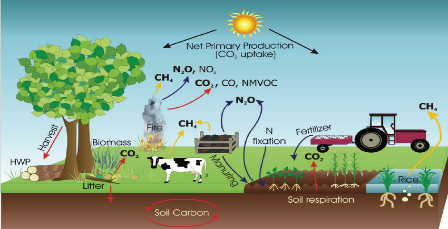 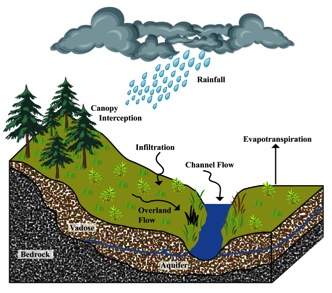 KGML for Agro-Ecosystem Sustainability 
Modelling GHG emission in Agriculture
Scientific Knowledge guided process based models 
KGML-ag provides much more accurate modeling of GHG emissions relative to state of the art process based models
Self-supervised KGML
Inverse Modelling in Hydrology
Deep learning based inverse framework  for estimating features given driver-response data
Proposed framework reduces uncertainty in the catchment characteristics of hydrological basins.
GLASSNET, Purdue University, 4/7/2022
ML for Environmental Sciences: Additional Research Highlights
USDA Cropland Data Layer CDL
CALCROP21
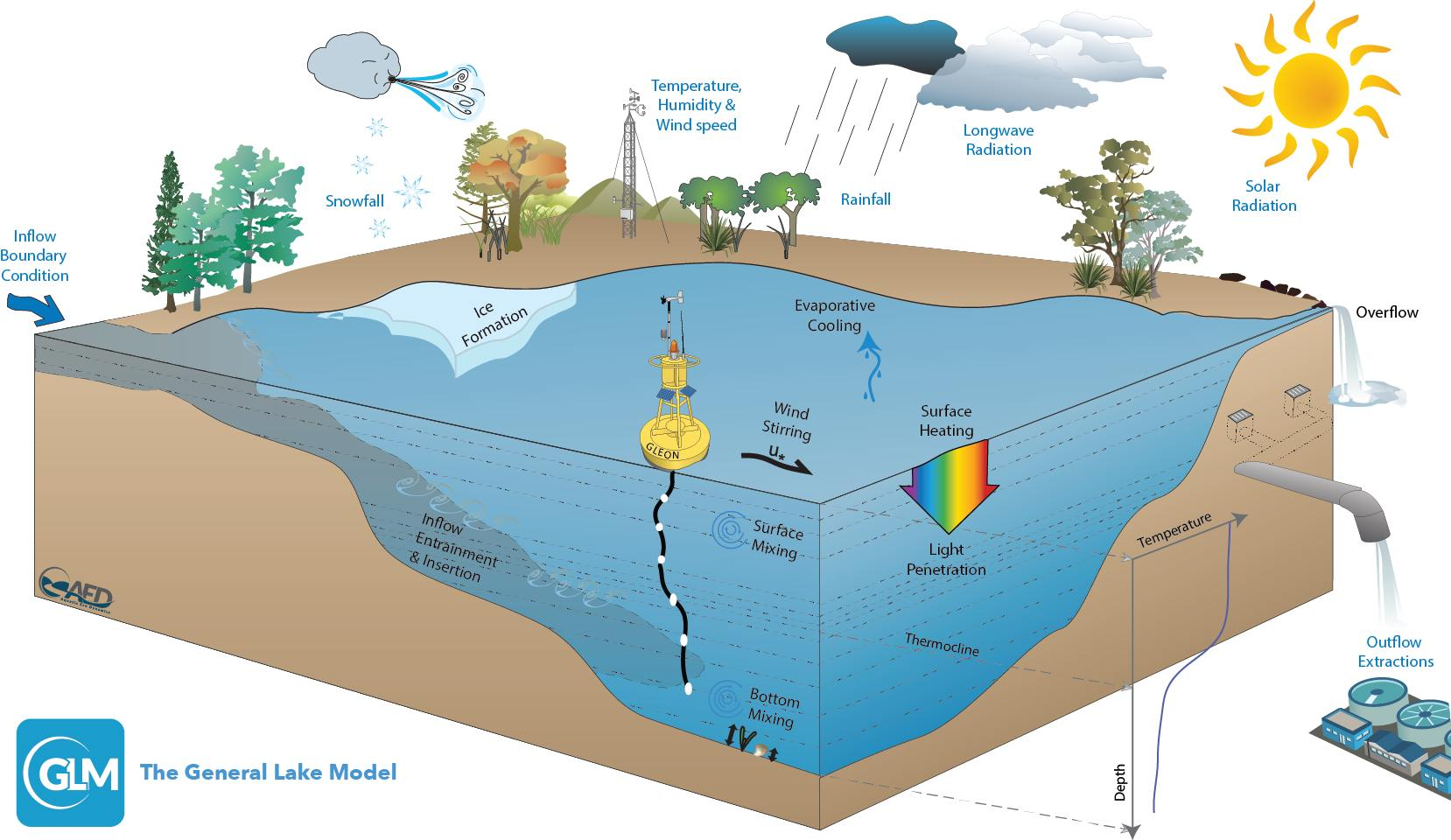 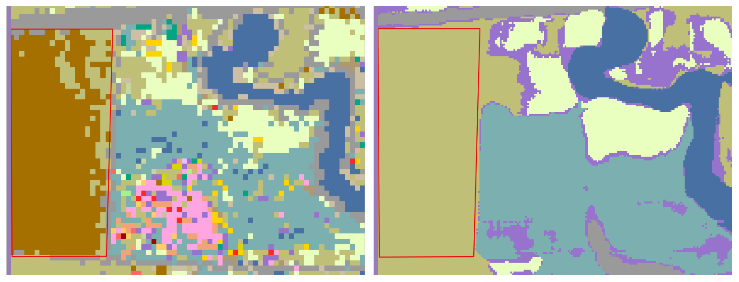 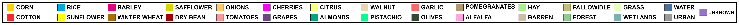 Spatio-Temporal Semantic Segmentation
Mapping Crops at Scale
Attention augmented deep learning algorithm jointly exploits the spatial and temporal nature of satellite data.
Created a 10m resolution crop map for the entire California Crop Belt that is more accurate than the 30m resolution CDL used as labels for training
Knowledge Guided Machine Learning (KGML) 
Modeling Lake Water Quality
Combining Physics and Data Science models  to overcome complementary weaknesses
Hybrid models are significantly more robust and are of higher quality than either pure physics or pure data models
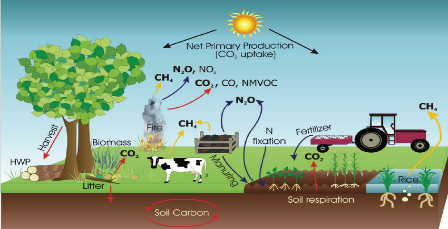 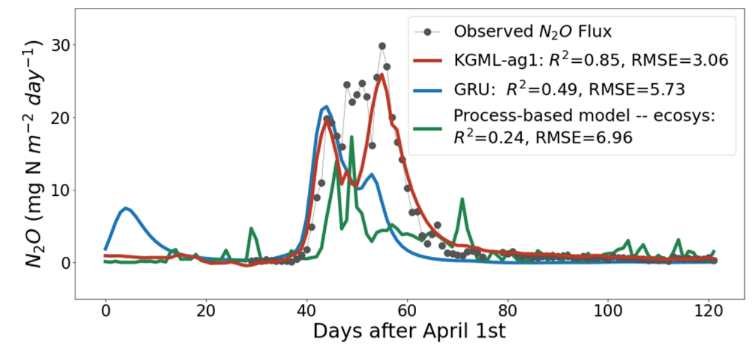 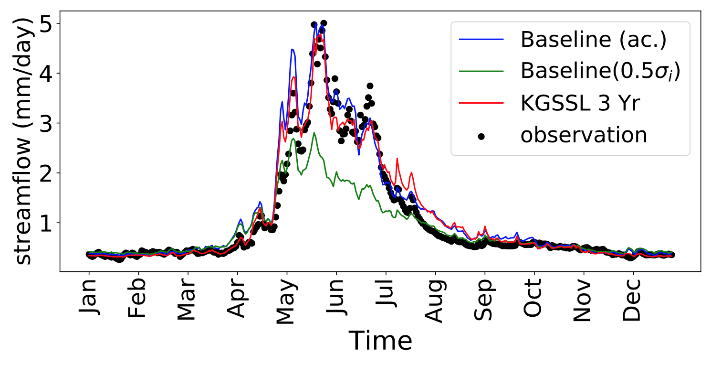 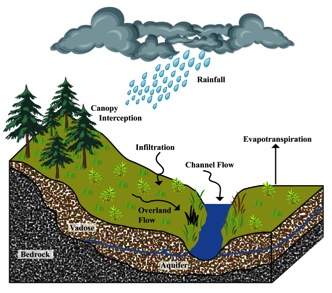 KGML for Agro-Ecosystem Sustainability 
Modelling GHG emission in Agriculture
Scientific Knowledge guided process based models 
KGML-ag provides much more accurate modeling of GHG emissions relative to state of the art process based models
Self-supervised KGML
Inverse Modelling in Hydrology
Deep learning based inverse framework  for estimating features given driver-response data
Proposed framework reduces uncertainty in the catchment characteristics of hydrological basins.
GLASSNET, Purdue University, 4/7/2022
Concluding Remarks
Big data and machine learnng offers great opportunity to increase our understanding of the Earth’s climate and environment

Addressing challenges unique to environmental problems  require methodological advances in machine learning

Novel approaches are needed that can guide the process of knowledge discovery in scientific applications

“Knowledge-Guided Machine Learning (KGML)”

Methods have applicability across diverse domains:
Ecosystem management
Epidemiology
Geospatial Intelligence 
Neuroscience
GLASSNET, Purdue University, 4/7/2022
Team Members        Acknowledgements
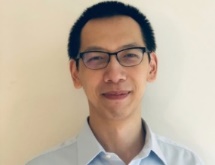 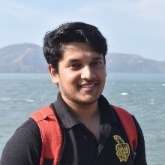 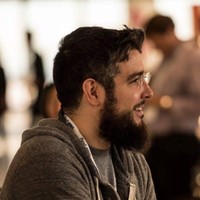 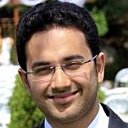 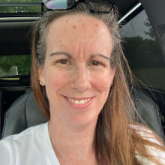 NSF: 1029711, Expeditions in Computing: Collaborative Research: Understanding Climate Change: A Data Driven Approach; 1739191, INFEWS/T3: Innovations for Sustainable Food, Energy, And Water Supplies In Intensively Cultivated Regions: Integrating Technologies, Data, And Human Behavior;  1838159, BIGDATA:F: Advancing Deep Learning to Monitor Global Change; 1943721, HDR  Collaborative Research: Knowledge Guided Machine Learning: A Framework for Accelerating Scientific Discovery;201962, STC: Learning the Earth with AI and Physics
NASA: NNX16AB21G, Scalable Analysis of Earth System Data Using Parallelized Graph-Based Approaches; NNX12AP37G, Integrating Parallel and Distributed Data Mining Algorithms into the NASA Earth Exchange (NEX); Planetary Skin Institute: Global Land Use Change; USGS: Process guided machine learning for water temperature prediction; ARPA-E: SMARTFARM Phase 2
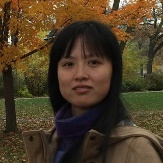 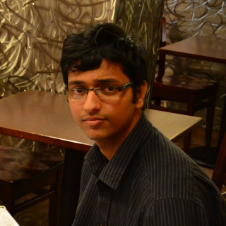 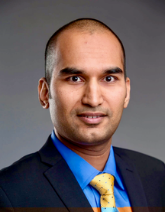 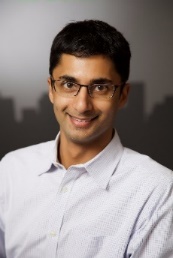 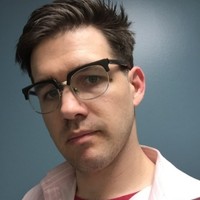 Xiaowei Jia
Rahul Ghosh
Ashish Garg
James Faghmous
Kelly Cutler
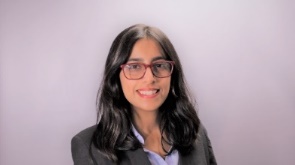 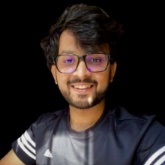 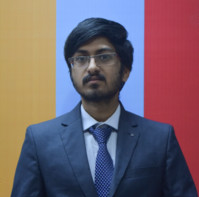 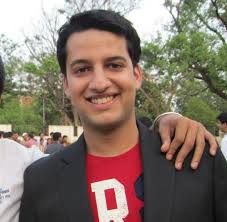 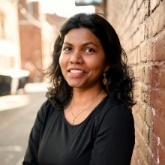 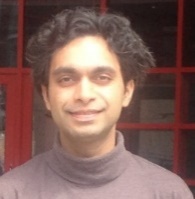 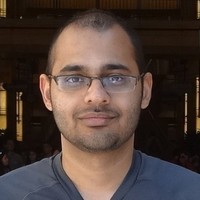 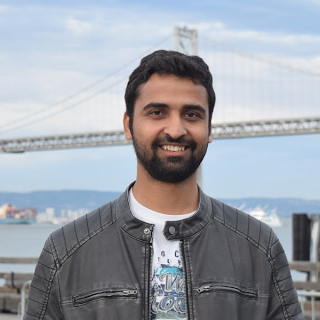 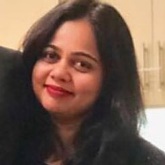 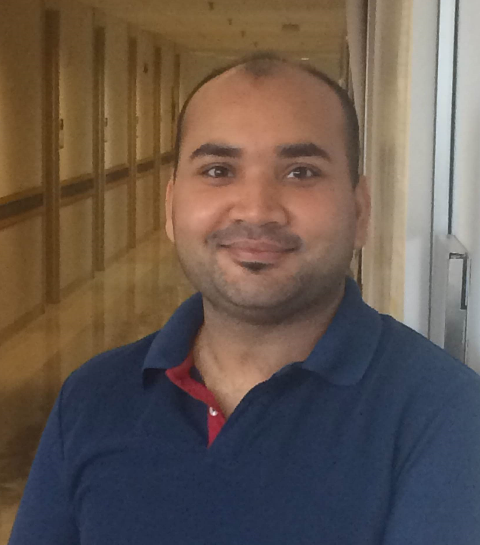 Xi Chen
Ivan Brugere
Gowtham Atluri
Shyam Boriah
Saurabh Agrawal
Arvind 
Renganathan
Praveen 
Ravirathinam
Somya Sharma
Guruprasad Nayak
Lydia Manikonda
Varun Mithal
Anuj Karpatne
Jaya Kawale
Ankush Khandelwal
Arjun Kumar
Collaborators
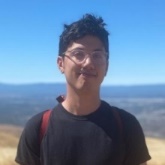 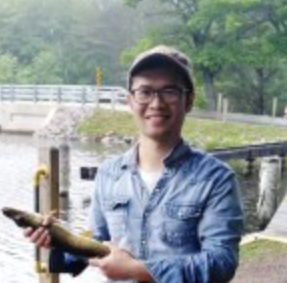 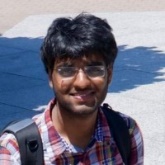 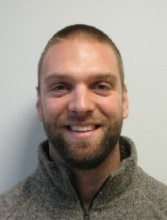 UMN: Arindam Banerjee, Snigdhansu Chatterjee, Zhenong Jin, Stefan Liess, John Nieber, Phil Pardey, Shashi Shekhar
Karsten
Steinhaueser
NCSU: Nagiza Samatova, Fredrick Semazzi  
Northeastern University: Auroop Ganguly 
North Carolina A&T: Abdollah Homaifar
NASA Ames: Ramakrishna Nemani, Nikunj Oza
Penn State: Christopher Duffy
Shaoming Xu
Kshitij Tayal
Jared Willard
UCLA: Dennis Lettenmaier, Miriam Marlier
U of Wisconsin: Paul Hanson, Hilary Dugan
USGS: Alison Appling, Jordan Read, Jeff Stadler, Jacob Zwartz
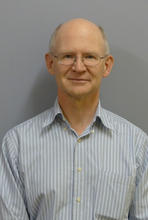 Michael Steinbach
GLASSNET, Purdue University, 4/7/2022